Geschlechtsüberschuss
800
600
400
200
0
200
400
600
800
in Tausend
8.1 Alterspyramiden                      -                            Lebendige Tafelbilder Erdkunde                                   -	© Auer Verlag 2009
Alterspyramide
Deutschland 2001
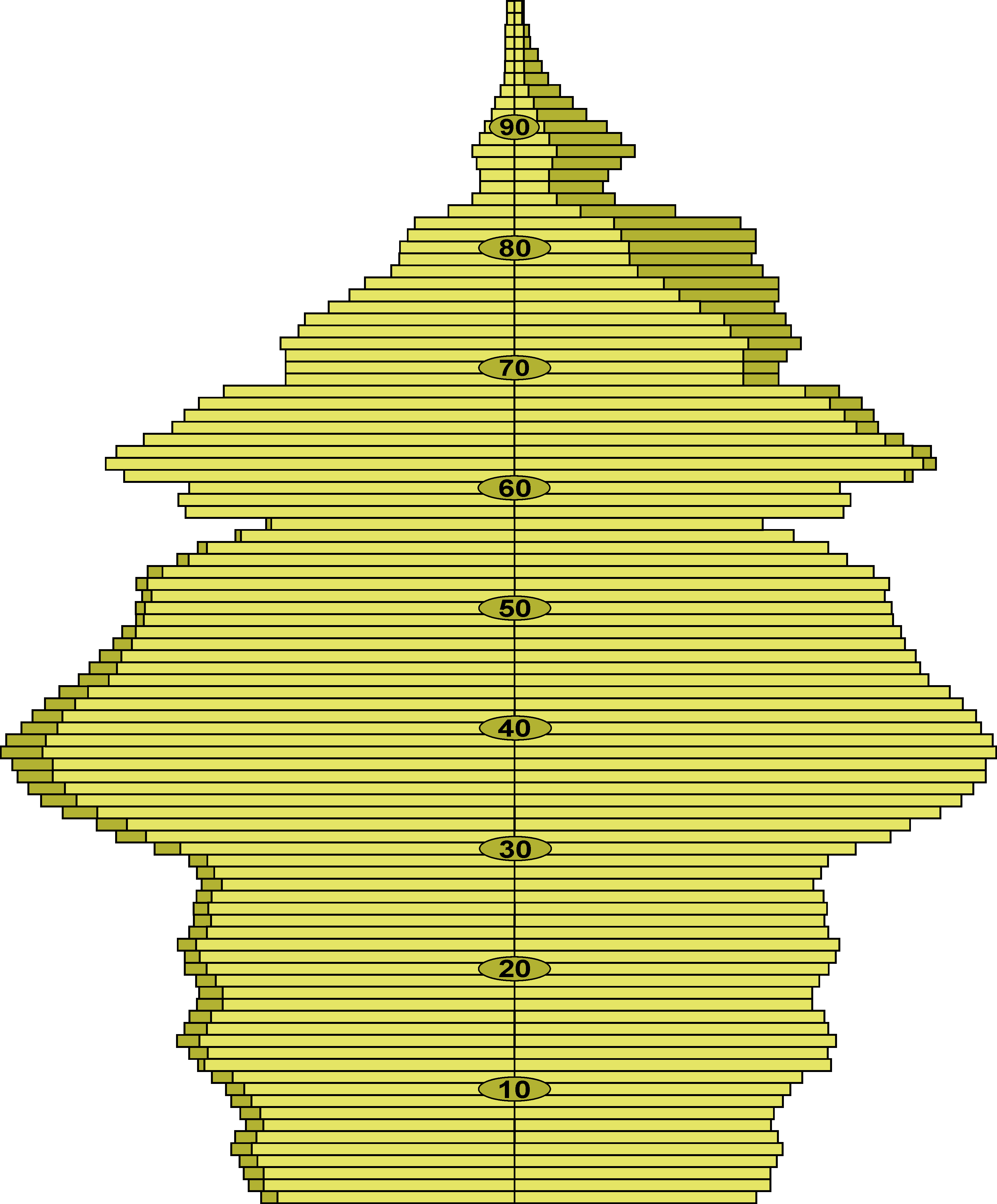 1. Weltkrieg
Geburtenausfall
Weltwirtschaftskrise
Geburtenausfall
2. Weltkrieg
Geburtenausfall
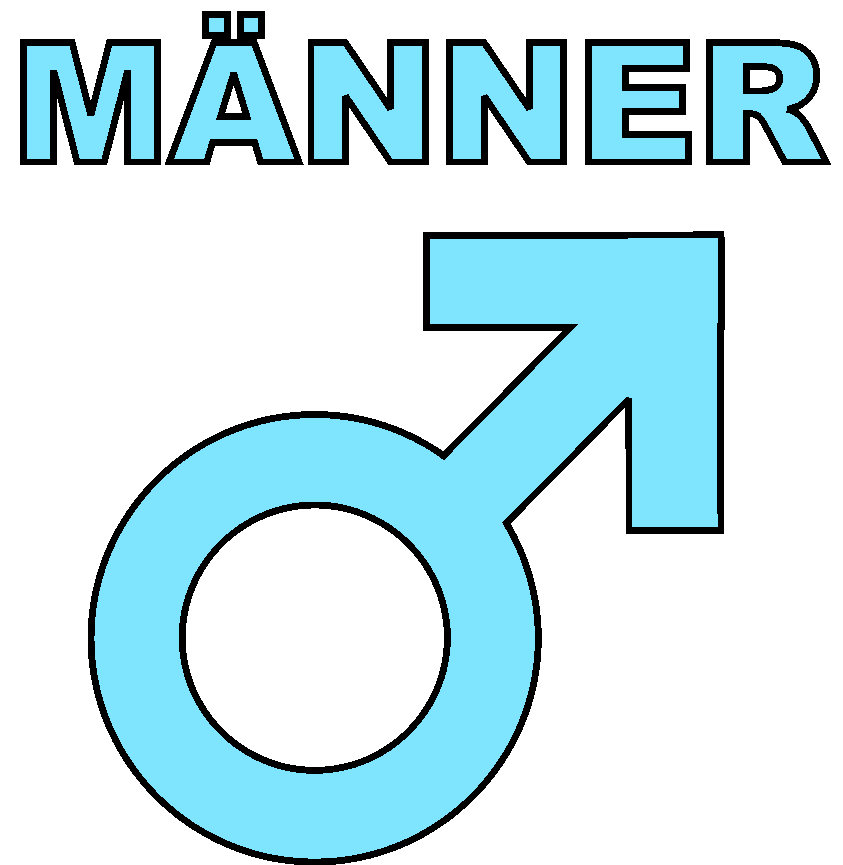 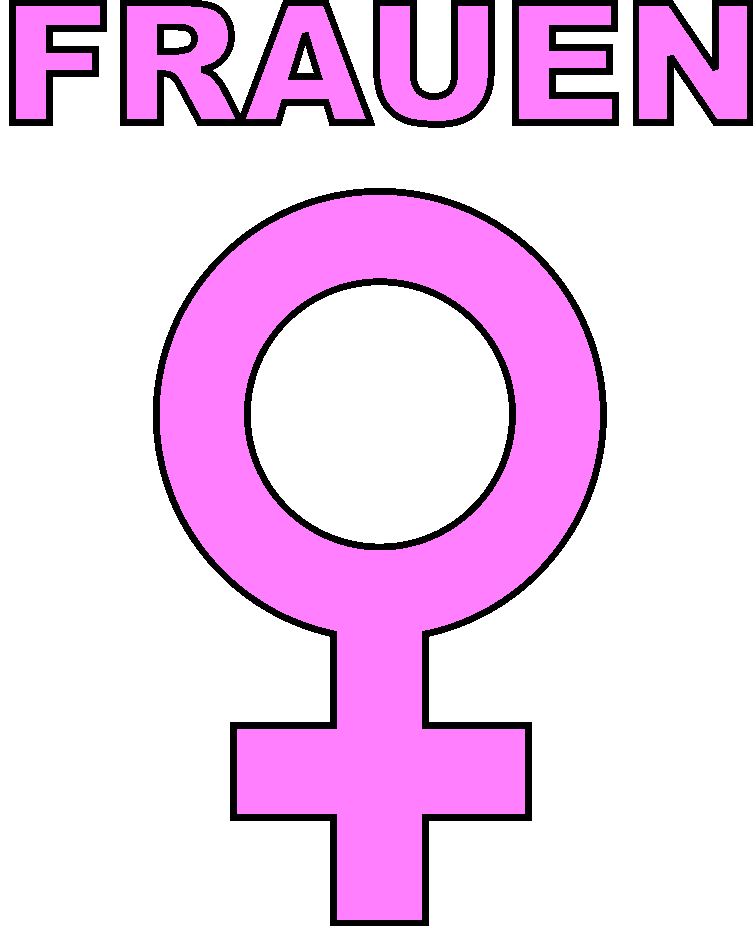 „Babyboom“
Geburtensteigerung
im „Wirtschaftswunder“
„Pillenknick“
Geburtenrückgang
Wiedervereinigung
Geburtenrückgang in den neuen
Bundesländern
weiter
[Speaker Notes: Es wurde keine aktuelle Alterspyramide gewählt, da diese noch deutlich die Folgen des Ersten Weltkrieges zeigt.]
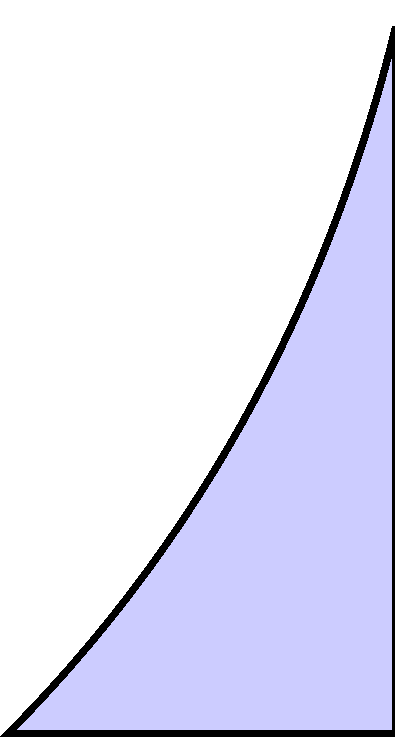 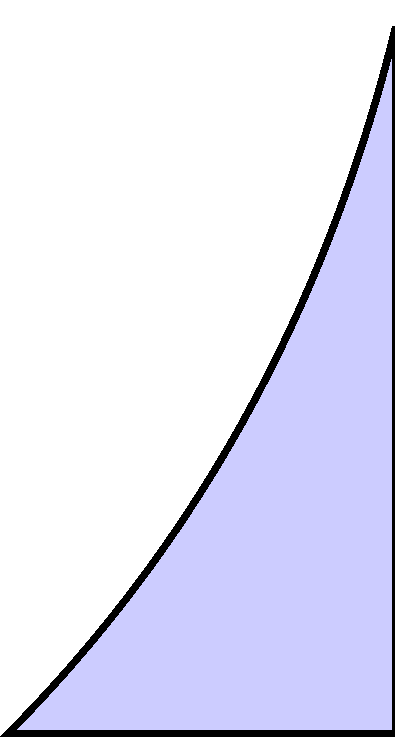 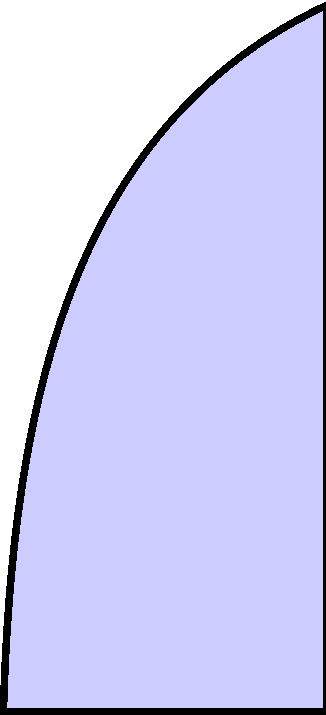 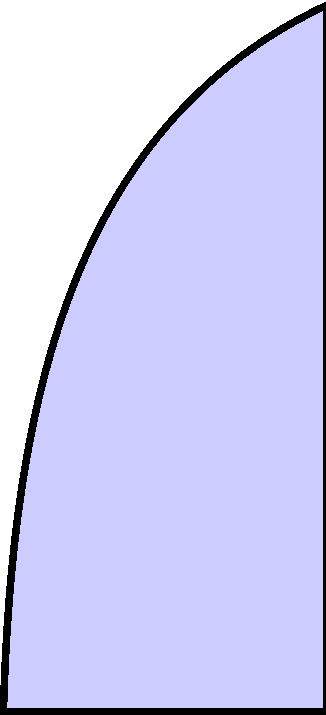 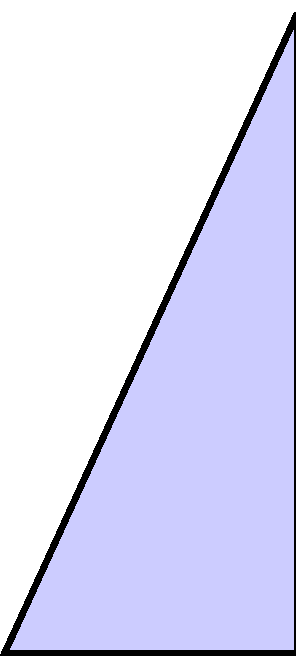 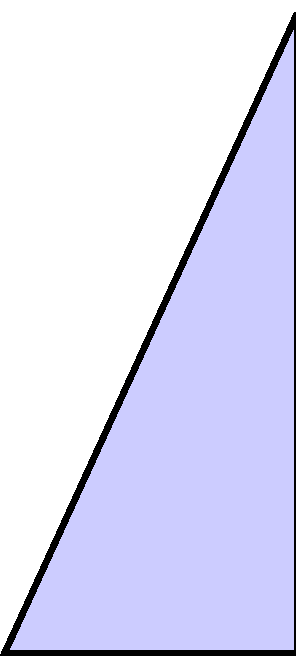 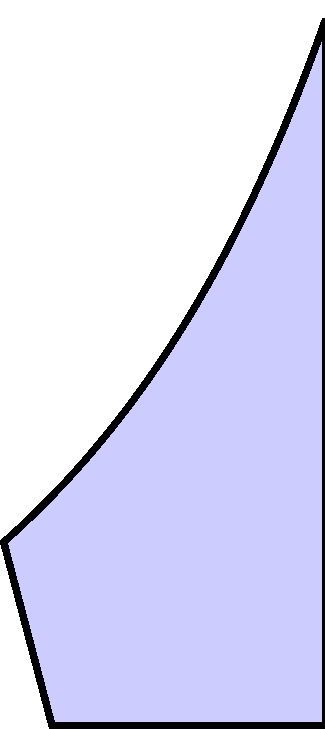 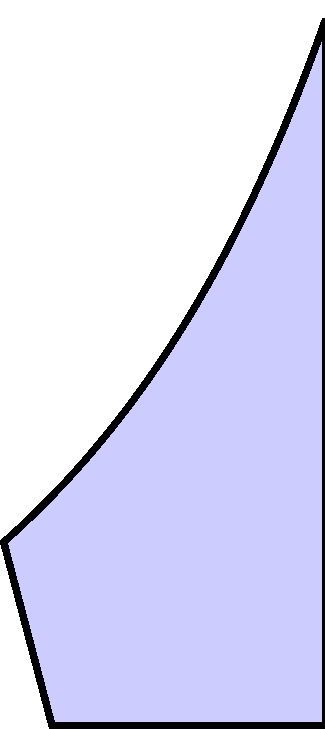 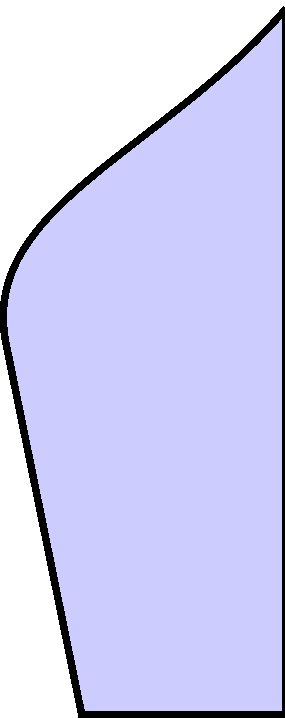 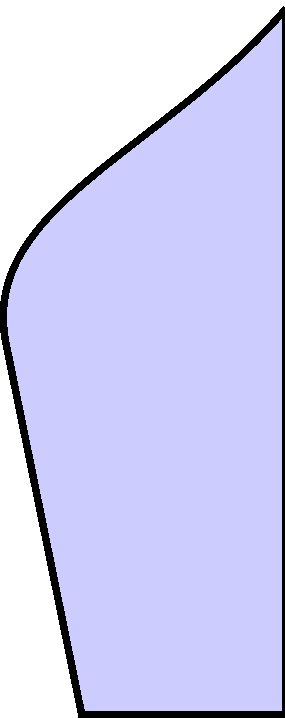 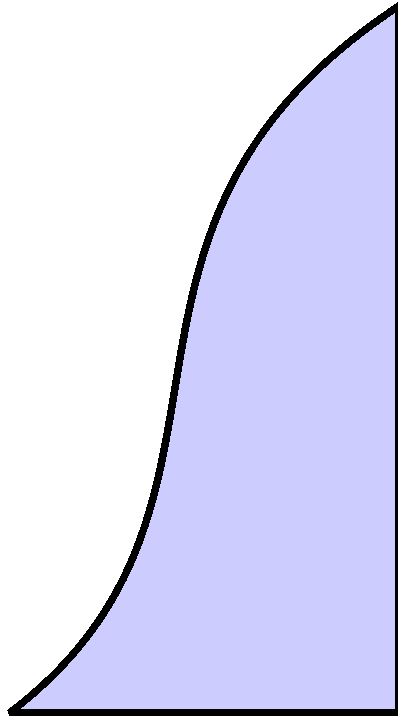 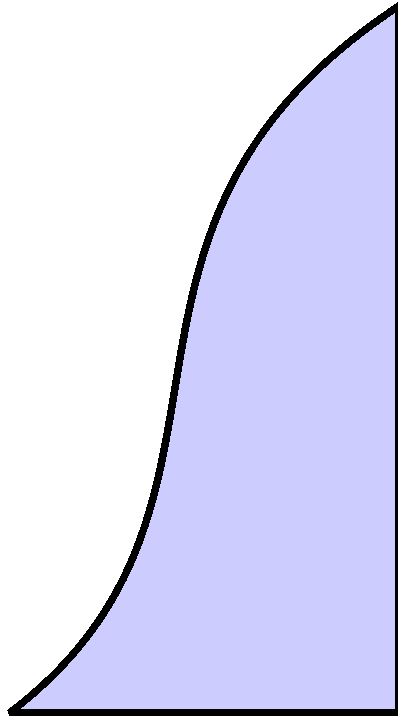 8.1 Alterspyramiden                      -                            Lebendige Tafelbilder Erdkunde                                   -	© Auer Verlag 2009
Formen von Alterspyramiden
Dreiecksform
Pyramidenform
Bienenkorbform
konstant hohe Geburten- und 
Sterberate,
geringes Bevölkerungswachstum
konstante Geburten- und
Sterberate,
kaum Bevölkerungswachstum
wie Dreiecksform, aber mit stetig
sinkender Kindersterblichkeit,
hohes Bevölkerungswachstum
Glockenform
Urnenform
Tropfenform
ansteigende Geburten-
und Sterberate nach konstanter
Entwicklung,
ansteigendes Bevölkerungswachstum
sinkende Geburten-
und Sterberate (bei hoher
Lebenserwartung),
Bevölkerungsabnahme
abrupt sinkende Geburten-
und Sterberate,
Bevölkerungsabnahme
ENDE
z.B. Deutschland
[Speaker Notes: - Es erscheinen die verschiedenen Formen von Alterspyramiden und werden nach und nach erklärt.]